Херсонський державний університет 
Факультет української й іноземної філології та журналістики
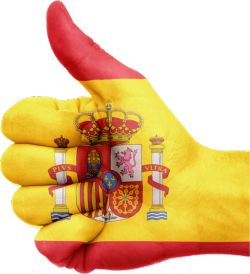 Вибіркова компонента:
«Аналітичне читання та письмо (іспанська мова)»
СВО «бакалавр»
Спеціальність 014.02 Середня освіта 
(мова і література іспанська)
2020-2021 навчальний рік
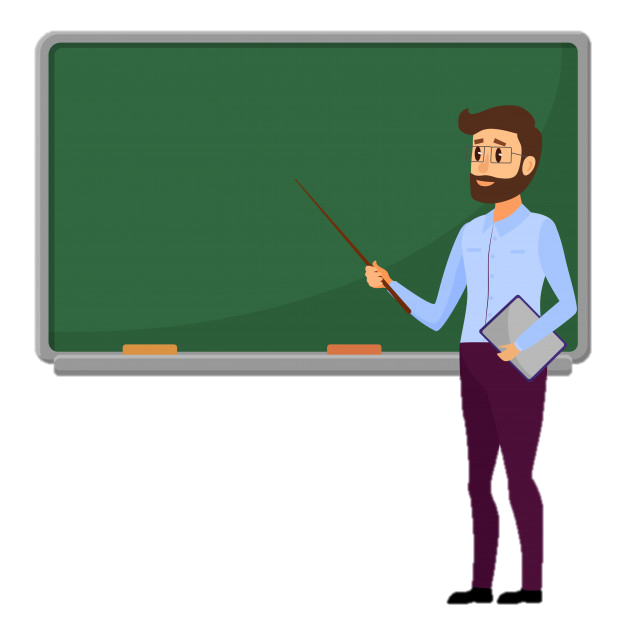 Курс дисципліни «Аналітичне читання та письмо (іспанська мова)» передбачає оволодіння 
студентами мовленнєвими навичками та
удосконалення умінь, а також 
використання отриманих знань у 
педагогічній та інших видах 
практичної діяльності.
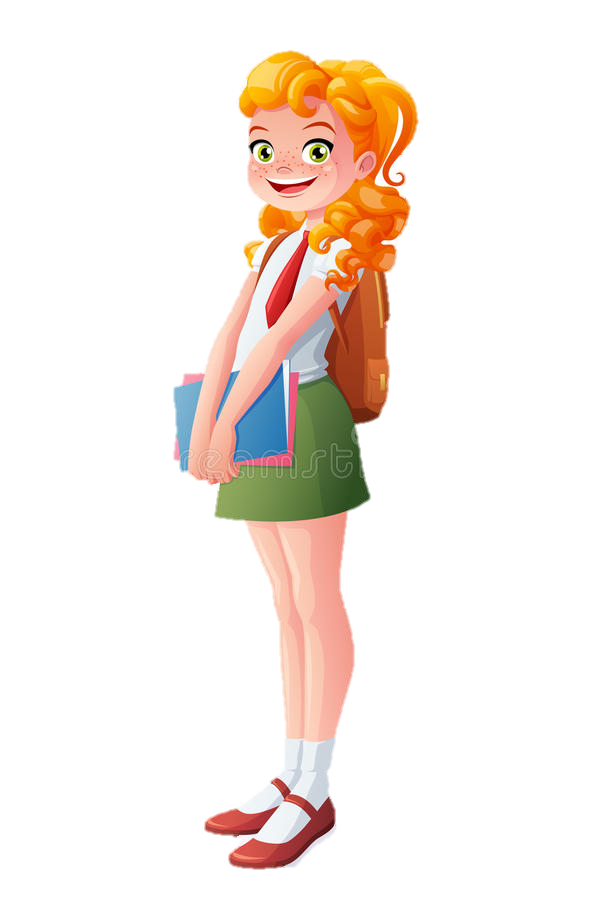 Завдяки аналітичному читанню та письму відбувається послідовність
навчання, оскільки аналіз тексту може бути запроваджено лише на основі
високого ступеня володіння іноземною мовою, він спирається на певний
об’єм знань, котрий студенти набувають на лекційних та практичних
заняттях із лексикології, літератури, країнознавства, стилістики та
інтерпретації художнього тексту.
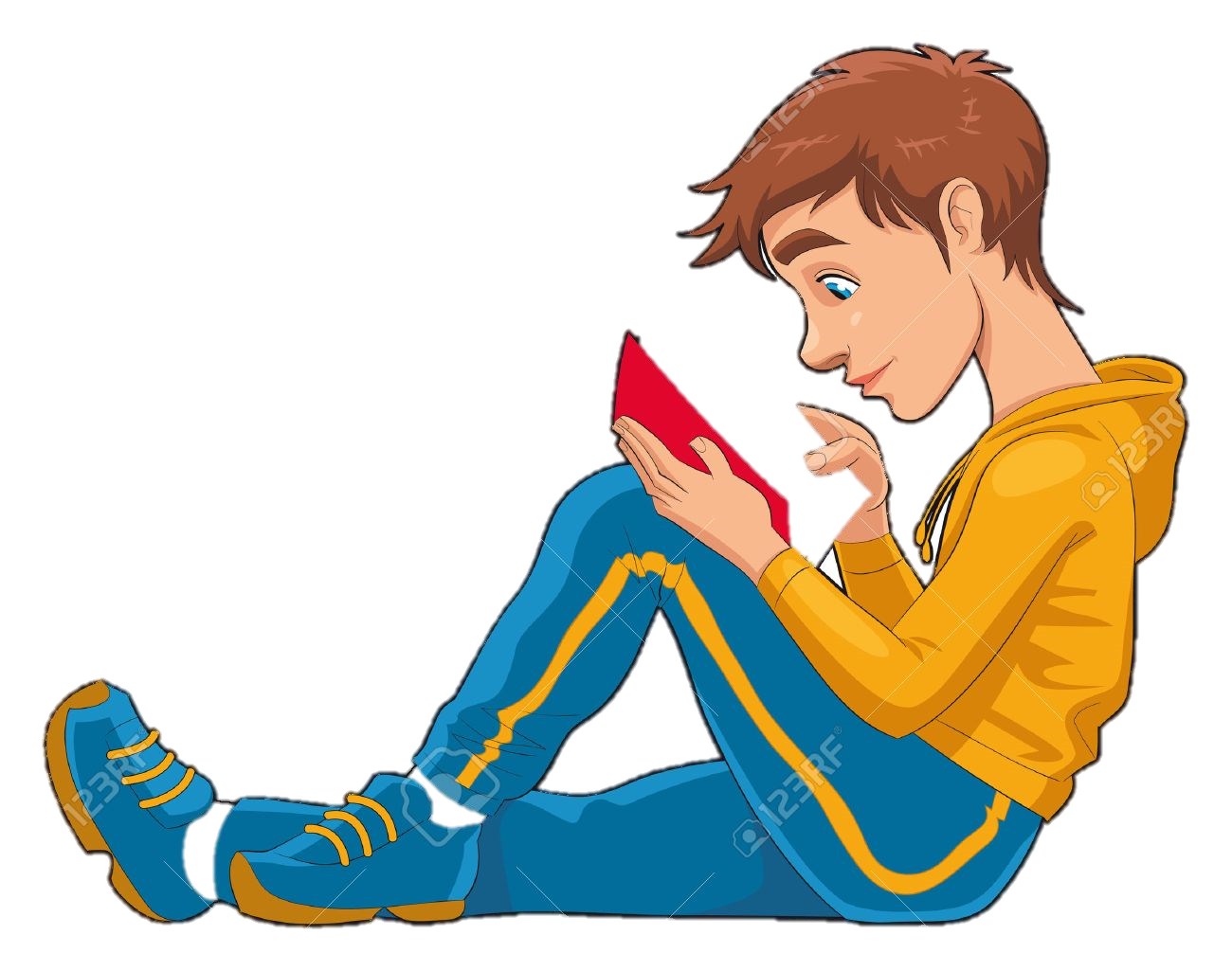 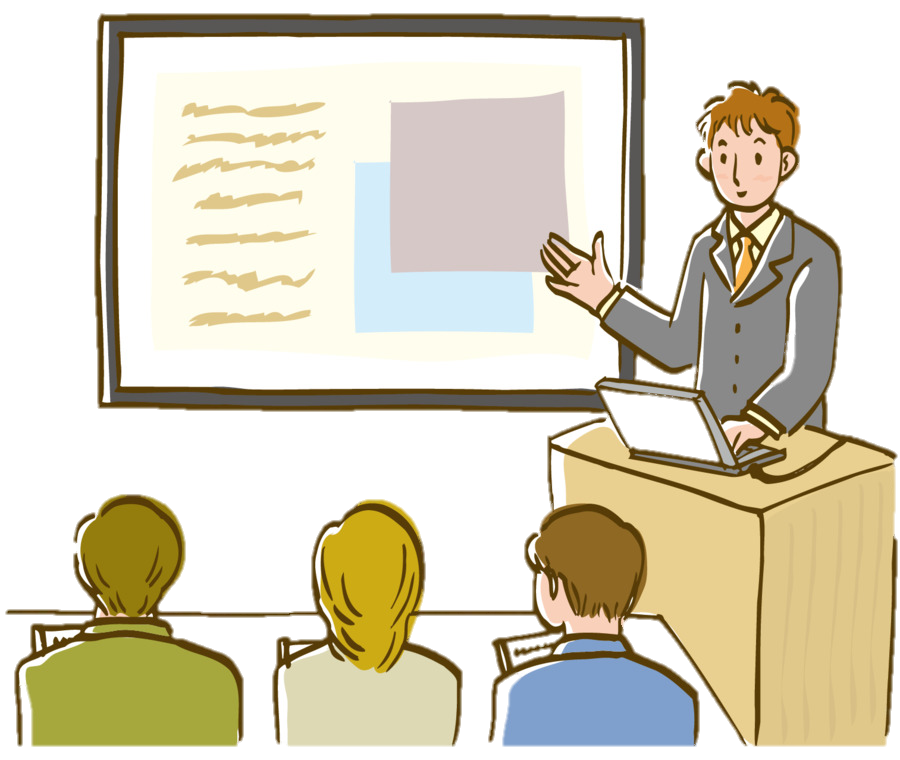 Мета курсу аналітичного читання та письма (іспанська мова):
надати студентам поглиблене уявлення про основи стилістичної організації тексту,типи стилістичних прийомів та засоби виразності, 
співвіднесеність усіх мовних рівнів для актуалізації основної ідеї твору та рівні його потенційноїінтерпретації,
 сприяти активному вживанню вербаль-них засобіввиразності та стилістичних при-йомів з урахуванням функціональних особливостей сучасної іспанської мови.
У ході викладання цього курсу розглядаються такі теми, як:
1. Основні стратегії аналітичного аналізу. 
1.1. Особливості аналітичного читання. Основні поняття аналітичного аналізу.
1.2. Письмо: основні стратегії та прийоми.
2. Основні поняття та категорії стилістики. Функціональні стилі мови.
2.1. Значення у контексті стилістики. Функціональна стилістика.
2.2. Текст як об’єкт стилістичного аналізу. Рівні стилістичного аналізу.
2.3. Характеристика лексико-фразеологічного та морфолого-синтаксичного рівнів функціональних стилів (художній, газетно-публіцистичний, науковий стилі).
3. Стилістичні засоби мови.
3.1. Лексичні засоби стилістики.
3.2. Стилістичні можливості внутрішньої форми слова.
3.3. Стилістичні засоби образності на рівні словотвору та морфології.
У ході викладання цього курсу розглядаються такі теми, як:
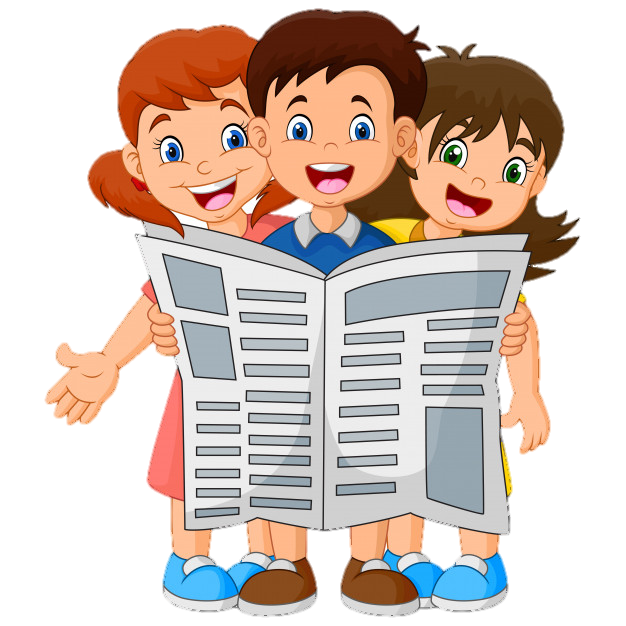 3.4. Стилістичні засоби образності на рівні синтаксису.
3.5. Стилістичні фігури як стилістичні засоби організації 
тексту.
4. Лінгвостилістичний аналіз та інтерпретація тексту.
4.1. Основні напрями інтерпретації художнього тексту.
4.2. Художній дискурс (проза). Аналіз прозового тексту.
4.3. Художній дискурс (поезія). Аналіз поетичного тексту.
4.4. Науковий дискурс (стаття). Аналіз наукової статті.
4.5. Публіцистичний дискурс. Аналіз газетної статті.
4.6. Рекламний дискурс. Аналіз рекламних слоганів.
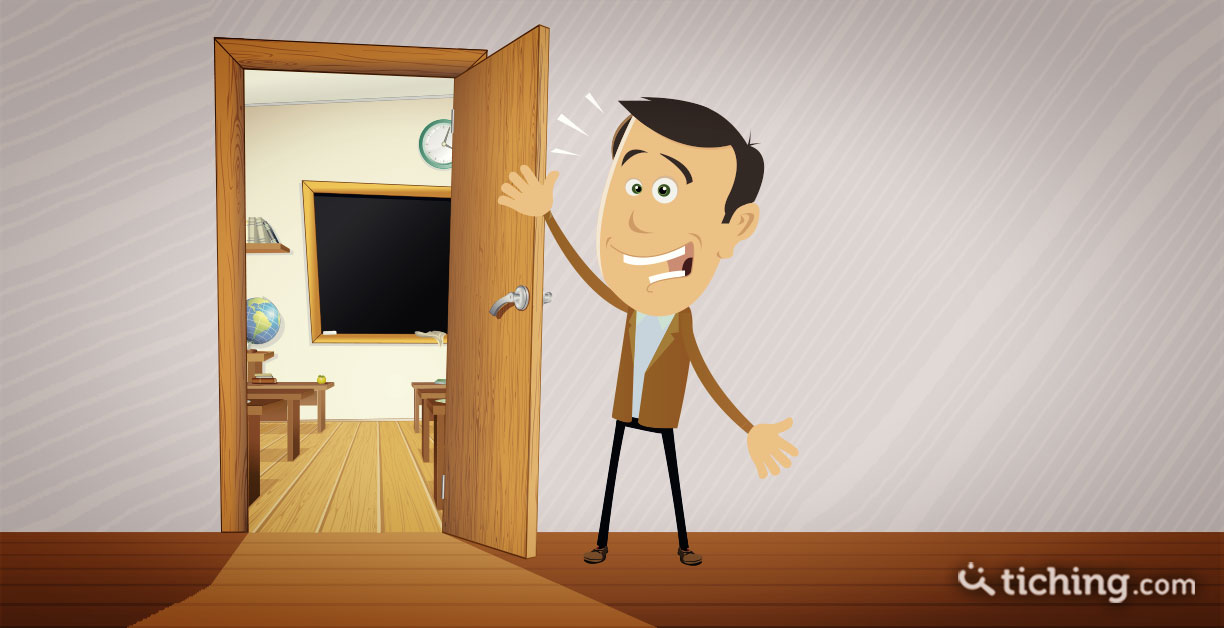 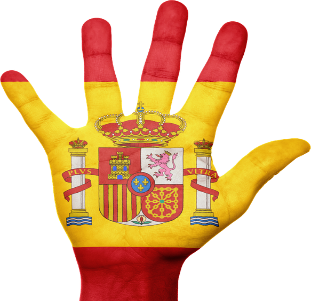 ¡Bienvenidos a 
nuestras clases!
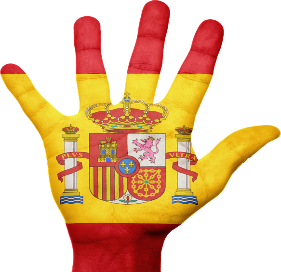